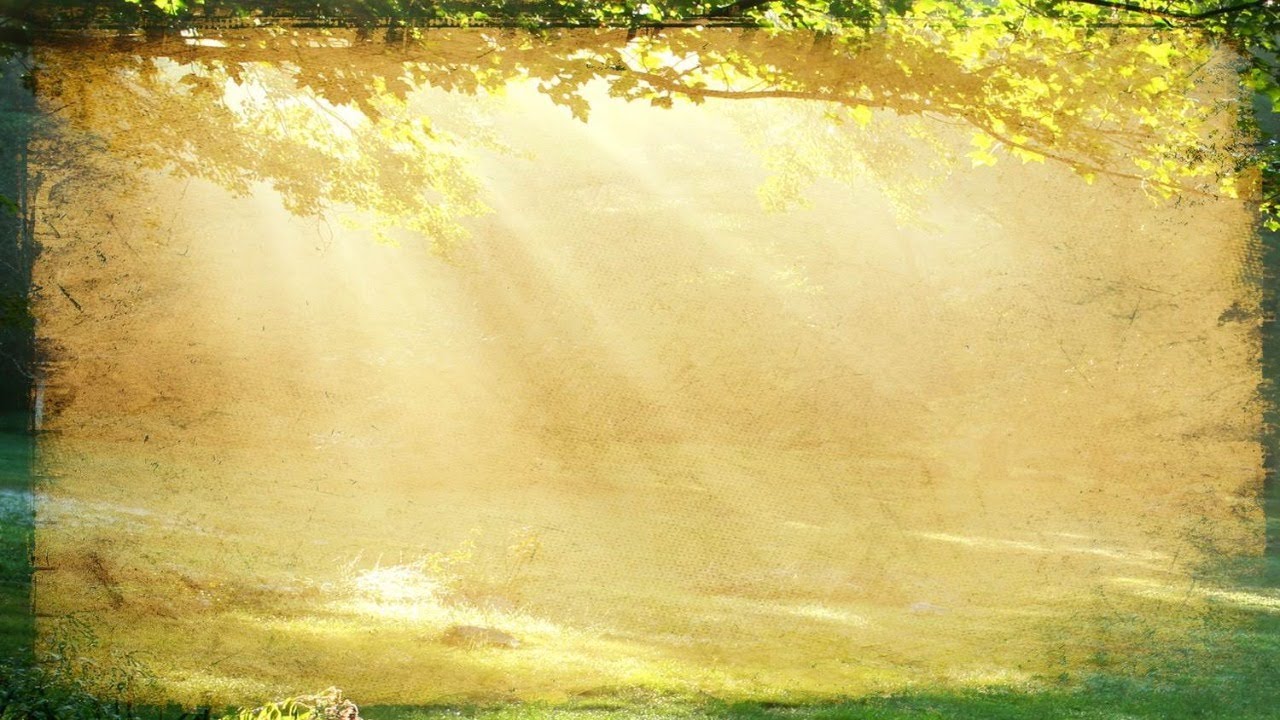 Адаптированная дополнительная общеобразовательная общеразвивающая программа естественнонаучной  направленности «Изучаем родной край».Адресат программы: 10-16 лет                                                                                         Срок реализации: 1 год (2022-2023 учебный год)                                                                                                                                Автор-составитель:                                                                   Круглова Елена Евгеньевна,                                     учитель  Омск-2022
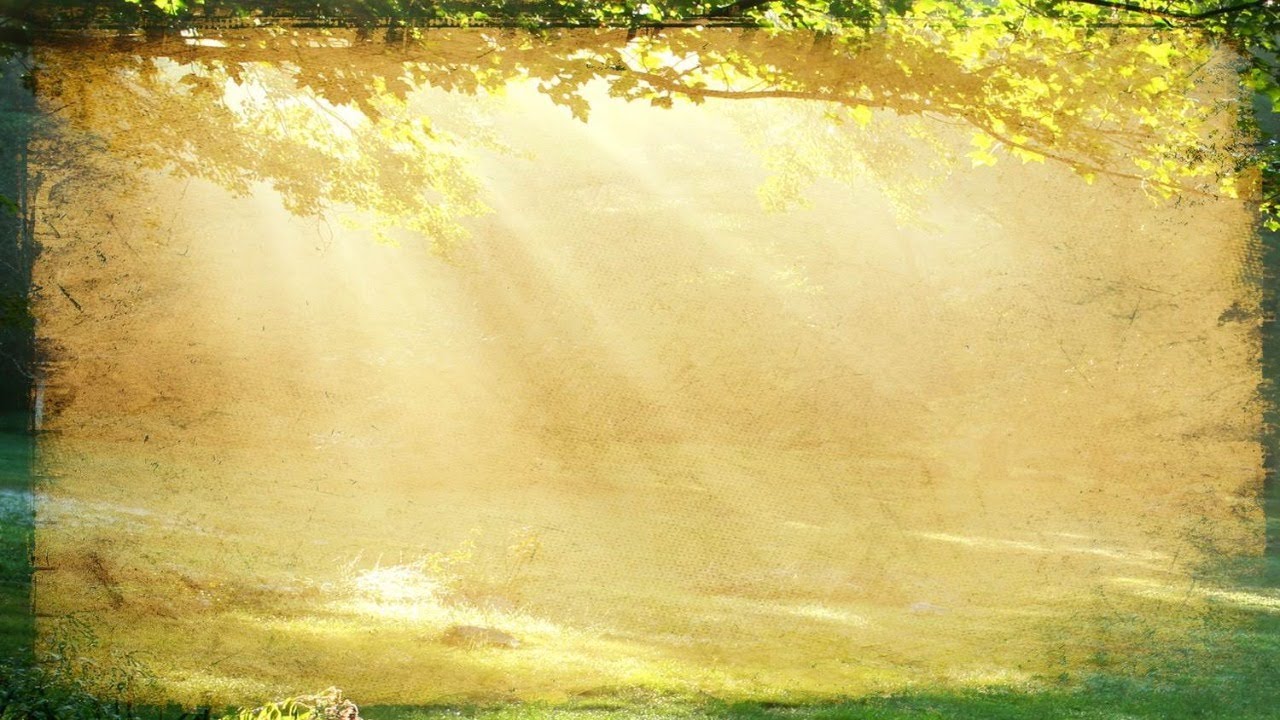 Идея решения проблемы:(обучающиеся с умственной отсталостью (интеллектуальными нарушениями)  в возрасте 10 – 16 лет)- развитие познавательного интереса к природе, - формирование  мотивации к туристско – краеведческой деятельности; - освоение начальных туристских и краеведческих знаний, умений и навыков;- освоение теоретических основ краеведения;- приобретение практических навыков по организации туристического быта, проведению туристических прогулок и походов; - закрепление знаний по вопросам школьного  курса  географии,  профессионально-трудового обучения.
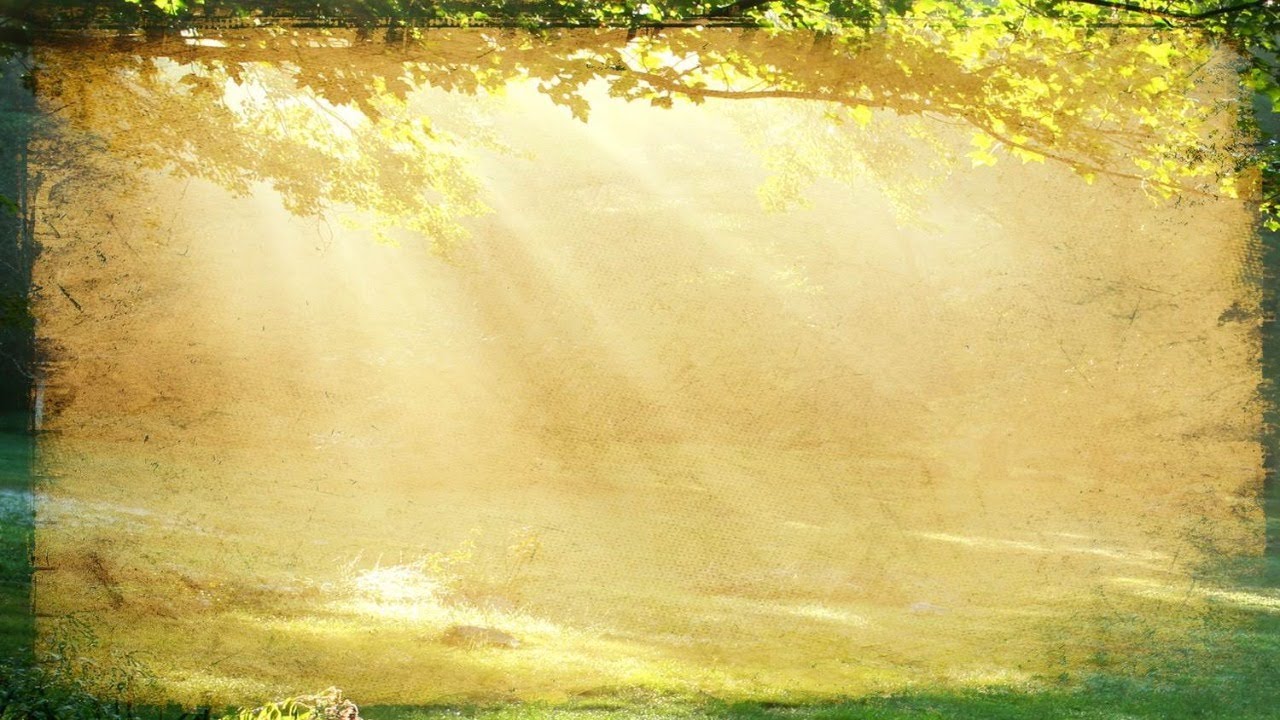 Цель: развитие познавательного интереса к природе, формирование  мотивации к туристско – краеведческой деятельности и освоение начальных туристских и краеведческих знаний, умений и навыков.Задачи:  1. Познакомить с основными понятиями туристско-краеведческой деятельности, расширить словарный запас обучающихся.2. Обучить начальным туристическим и краеведческим знаниям, умениям и навыкам. 3. Сформировать социально значимую активную позицию у обучающихся посредством привлечения их к участию в организации экологических акций и природоохранных мероприятий;4. Развивать экологическую культуру, бережное отношение к родной земле, природным богатствам России..
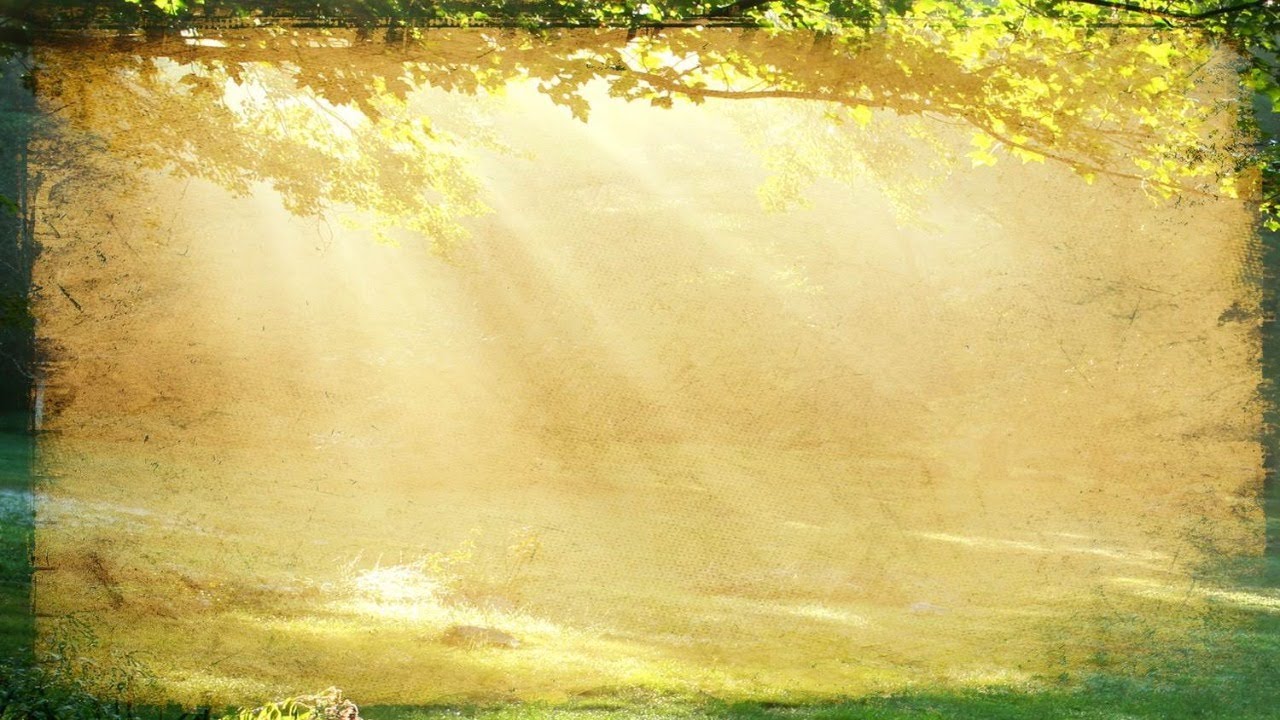 Механизм реализации программы:- освоение основ теоретической подготовки (практические здания);- освоение краеведческой подготовки (викторины);- общая физическая подготовка (соревнования).Сотрудничество с организациями по реализации туристско-краеведческой деятельности.
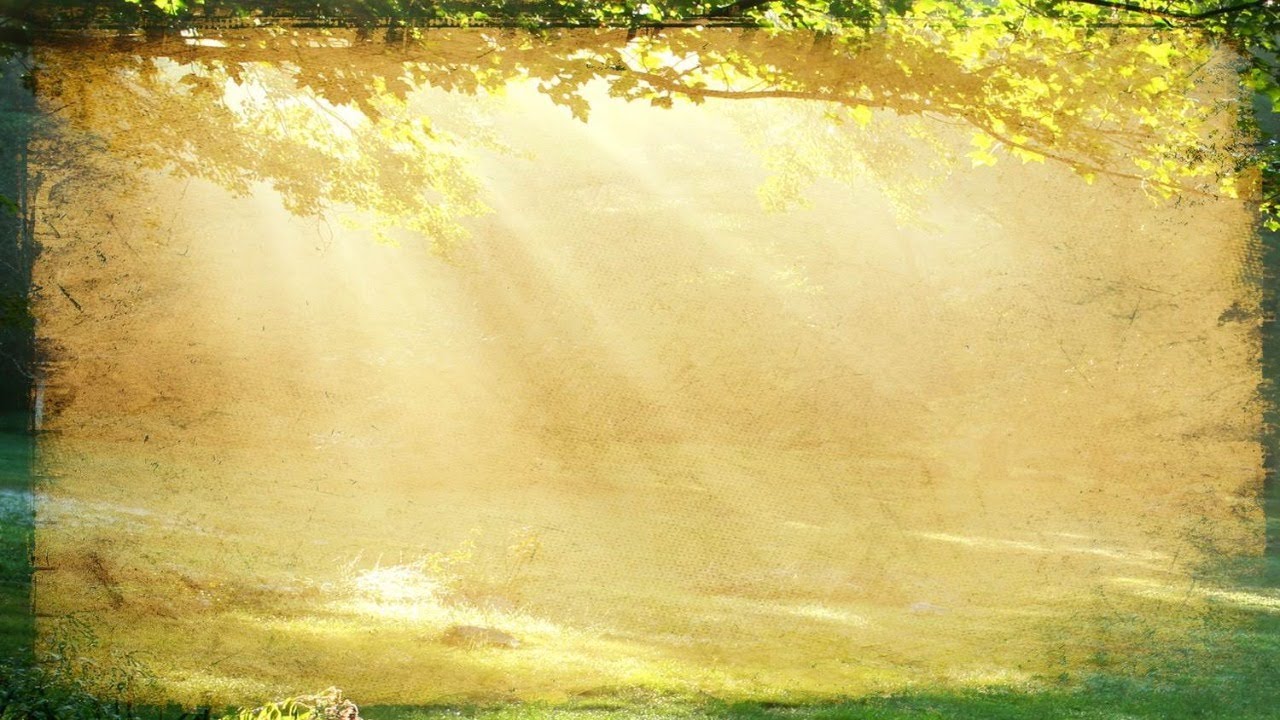 Анализ эффективности реализации программы: -Мониторинг достижения планируемых результатов освоенияадаптированной дополнительной общеобразовательной общеразвивающей программы (Приложение 2).- Проведение соревнований 3раза в год: «Туристическая тропа», «Туристическая лыжня», «Спортивное ориентирование».